Тамбовское областное государственное бюджетноеПрофессиональное образовательное учреждение«Мичуринский аграрный техникум»(ТОГБПОУ «Мичуринский аграрный техникум»)
«Нейл-арт как способ коррекции формы ногтевой пластины 
на основе классического маникюра»
Курсовая работа
Подготовила:
студентка 2 курса
группы ПЭ21
Родюкова Анна
Цель – изучить и апробировать технологии нейл-арта на ногтевой пластине
Актуальность: любовь к своему образу – это, прежде всего уважение к собственному телу. Ведь маникюр - это не только гигиеническая процедура, но и признак того, что девушка следит за своей внешностью, а также за ногтями, ведь именно руки - визитная карточка девушки.
Задачи:
изучить технологию классического маникюра;
познакомиться с историю возникновения нейл-арта;
отработать в целом и поэтапно  классический маникюр;
отработать современные технологии  нейл-арта;
изучить технику безопасности при выполнении маникюрных услуг;
организовывать рабочее место мастера маникюра.
Организация рабочего места к технологии классического маникюра
Пуфик
Полотенце
Мусорка
Ванночка
Антисептик
Перекись водорода
Обезжириватель
Кусачки 
Пушер
Декстерити
Пилочка для натуральных ногтей (абразив 180)
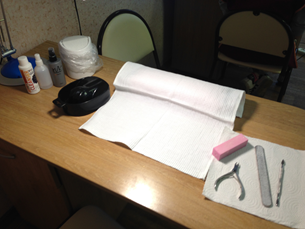 Организация рабочего места к технологии гель-лак
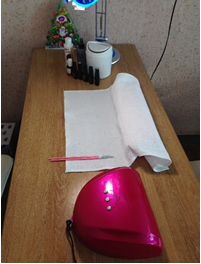 Мусорка
Пуфик
УФ-лампа, LED-лампа
Обезжириватель
Антисептик 
Баффик
Безворсовые салфетки
Гель-лак 
Кисточка
Технология классического маникюра
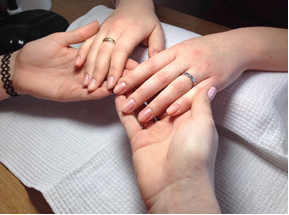 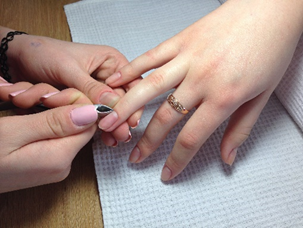 Фото 1
Фото 3
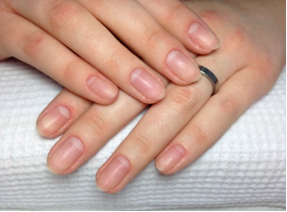 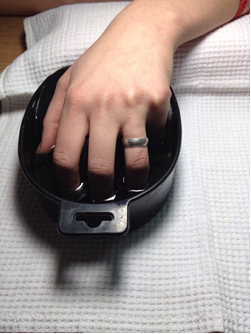 Фото 2
Фото 4
Технология гель-лак
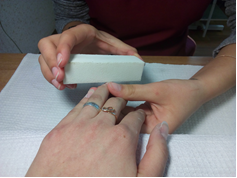 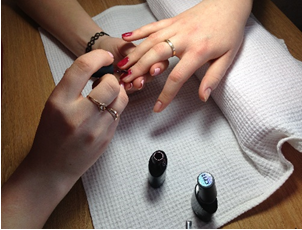 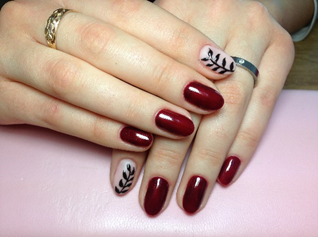 Фото 1
Фото 3
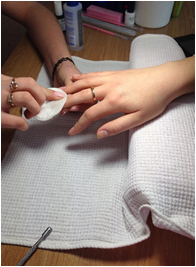 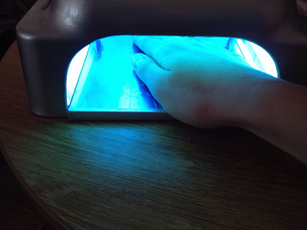 Фото 5
Фото 2
Фото 4
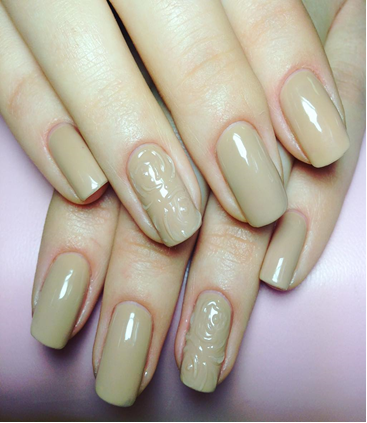 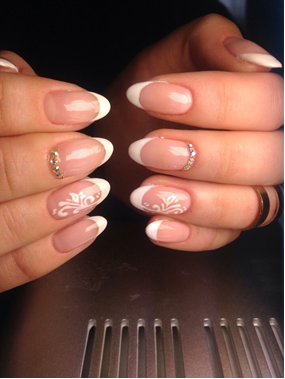 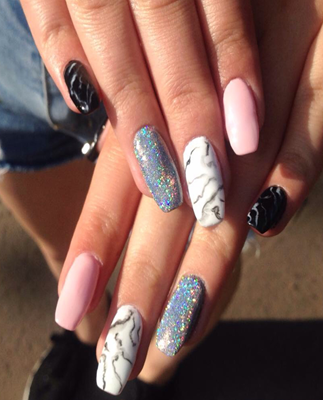 Фото 1
Фото 3
Фото 2
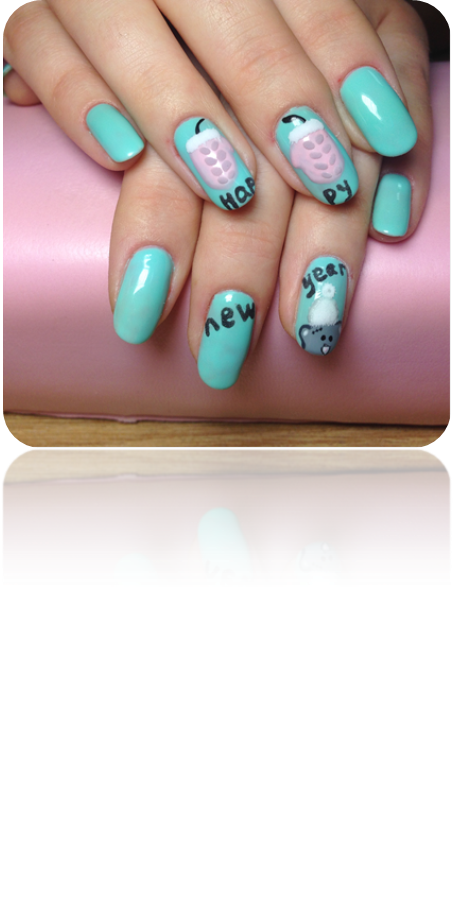 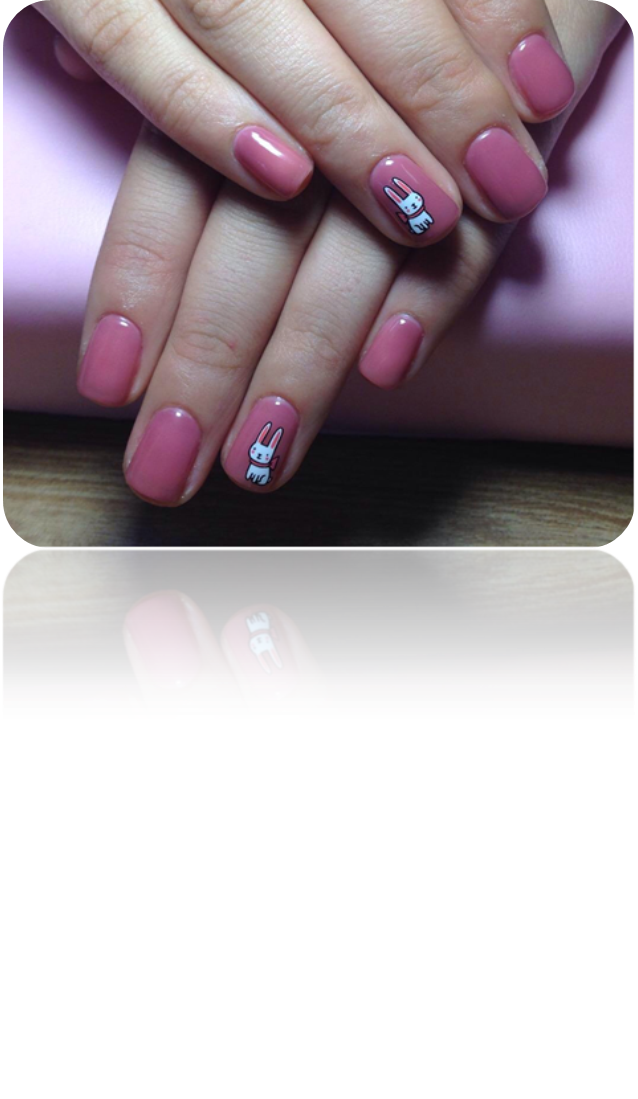 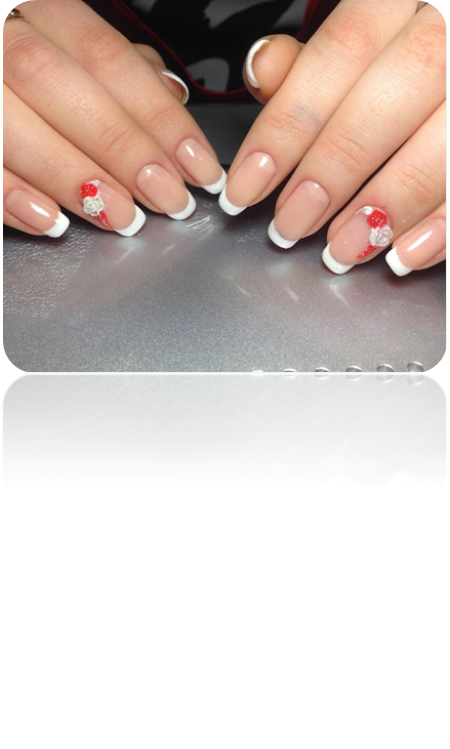 Фото 4
Фото 6
Фото 5
Спасибо за внимание!